Christmas Is A Sad Season For The Poor
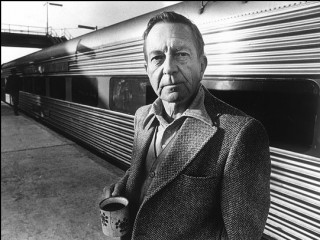